БАТЛРОДИТЕЛИ – ДЕТИ«Раз ступенька, два ступенька»
Учитель-логопед МБДОУ №3 детский сад общеразвивающего вида
Волохова Н.Н.
Фонематический слух – это различение на слух звуков речи.
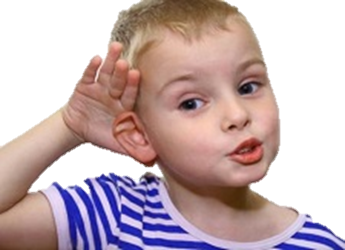 Фонематический слух- способность к слуховому восприятию речи, фонем.
НАПРАВЛЕНИЯ
Фонематическое восприятие – процесс восприятия на слух определенных фонем, независимо от позиционных призвуков. Физиологическая основа – сложные условно-рефлекторные связи. 
Фонематические представления – звуковые образы фонем, воспринятых человеком ранее и в данный момент не действующих на его органы чувств. Физиологическая основа – результат деятельности не одного, а двух и более анализаторов.
Фонематический анализ – мысленный процесс разложения целого на составляющие части (предложение – слова – слога – звуки) или мысленное выделение отдельных фонем, установление отношений части к целому, к другим частям целого и составляющим его элементам. 
Фонематический синтез – мысленный процесс соединения частей в целое. Процесс противоположный анализу, но они тесно взаимосвязаны и неотделимы друг от друга.
Возрастные нормы
1 год 
Реагирует на резкие звуки
Прислушиваться к тихим шумам.
Отыскивает взглядом источник звука.
Слушает музыку. 
Начинает подражать звукам.
2 года
Может различать все фонемы родного языка. 
Определяет на слух неверно произнесенный звук в речи взрослых.
Собственное произношение еще не контролирует.
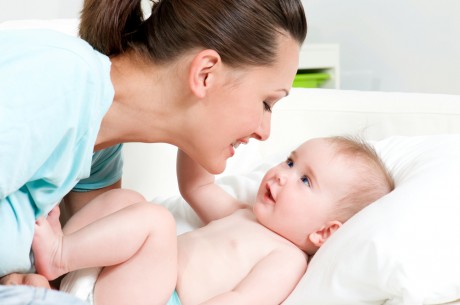 Возрастные нормы
3 года
Самостоятельно определяют  неверно 
произнесенный звук в собственной речи. 

4 года
Владеют навыком различения сходных
 фонем на слух и в собственном  произношении.

5 лет
Формируется звуковой анализ – умение определять последовательность и количество звуков в слове.
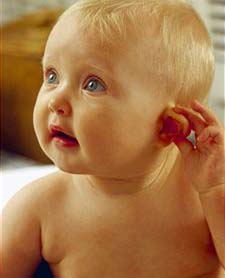 Развитый речевой слух.
Правильно произносить звуки;
Четко произносить слова;
Владеть голосом 
Овладеть словарным запасом и грамматическим строем языка;
Успешно освоить письмо и чтение.
Проявление нарушения фонематического восприятия
Затрудняются в дифференциации акустически близких звуков 
Не могут определить место, количество и последовательность слов в предложении, слогов и звуков в словах.
Не могут подобрать слова с определённым количеством слогов или с определённым звуком.
Ошибки при чтении
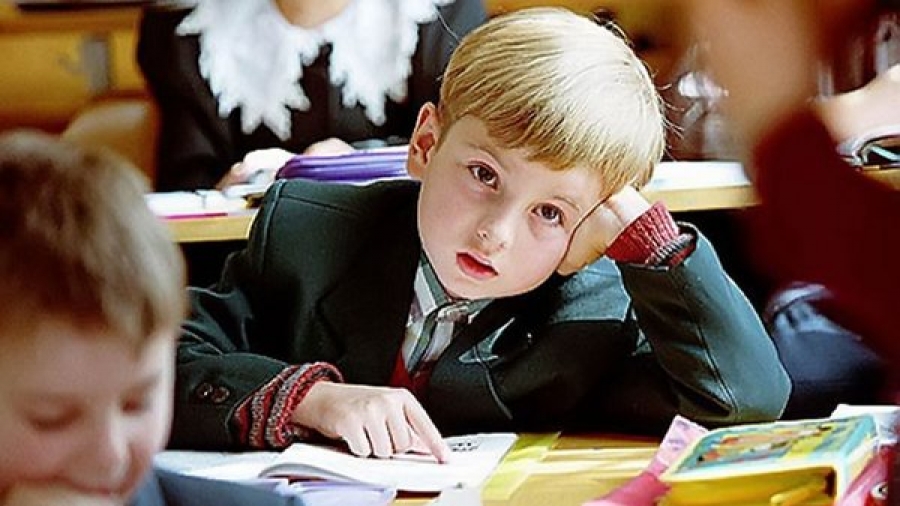 Ошибки при письме
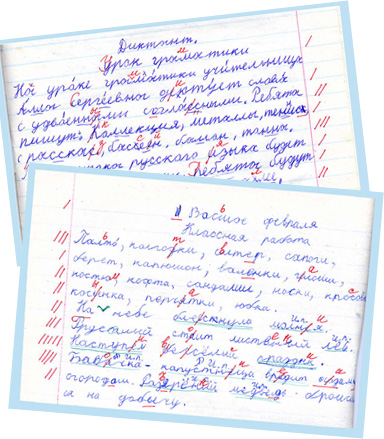 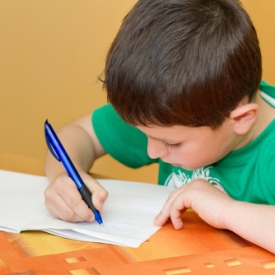 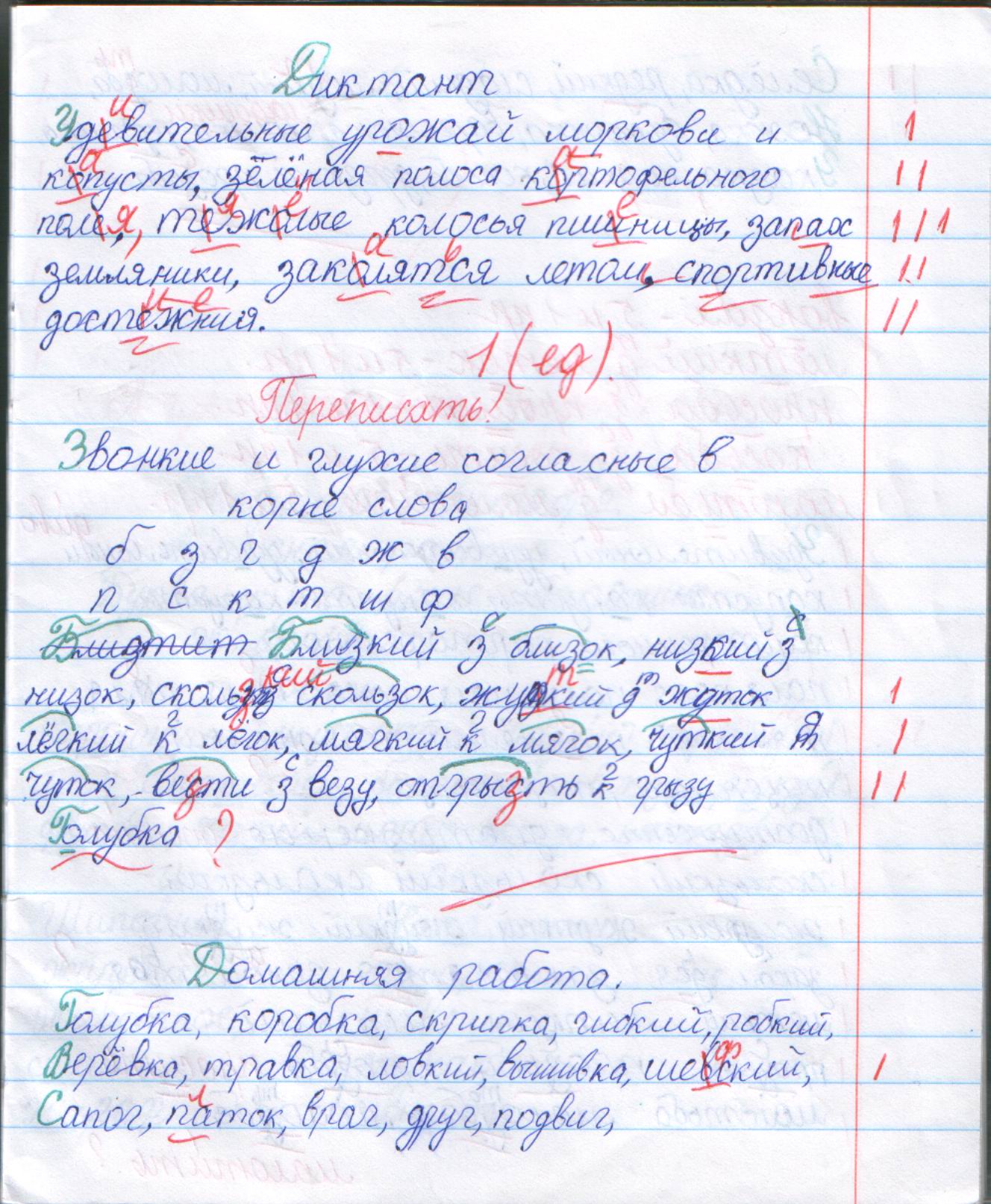 Занятия с логопедом
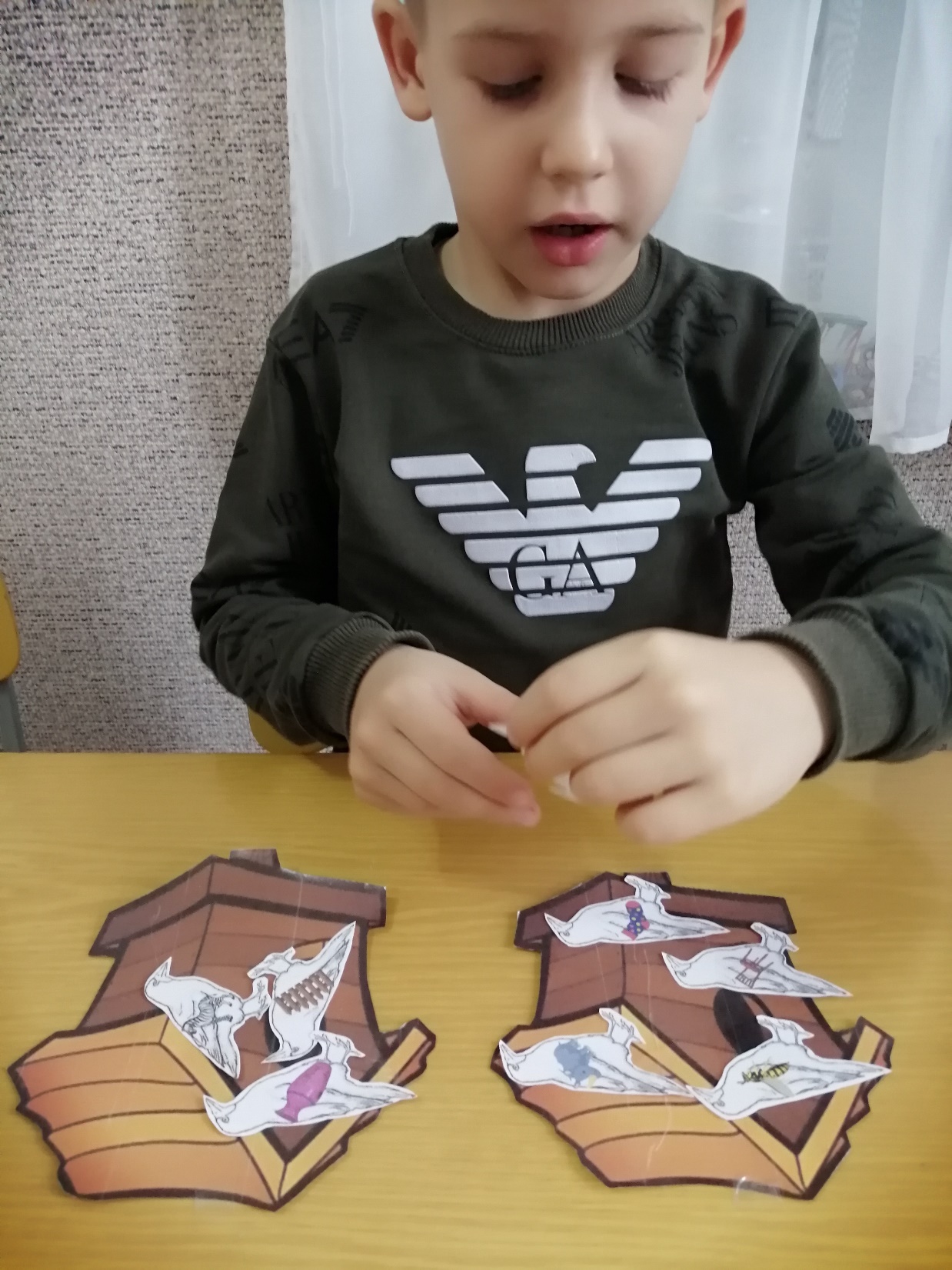 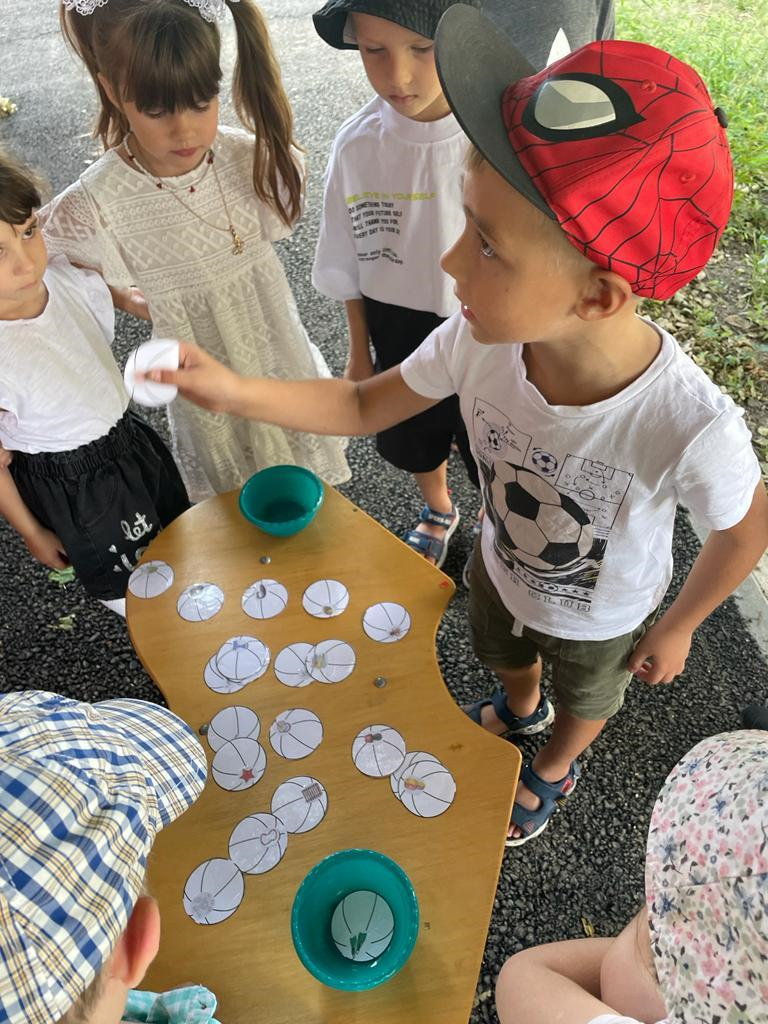 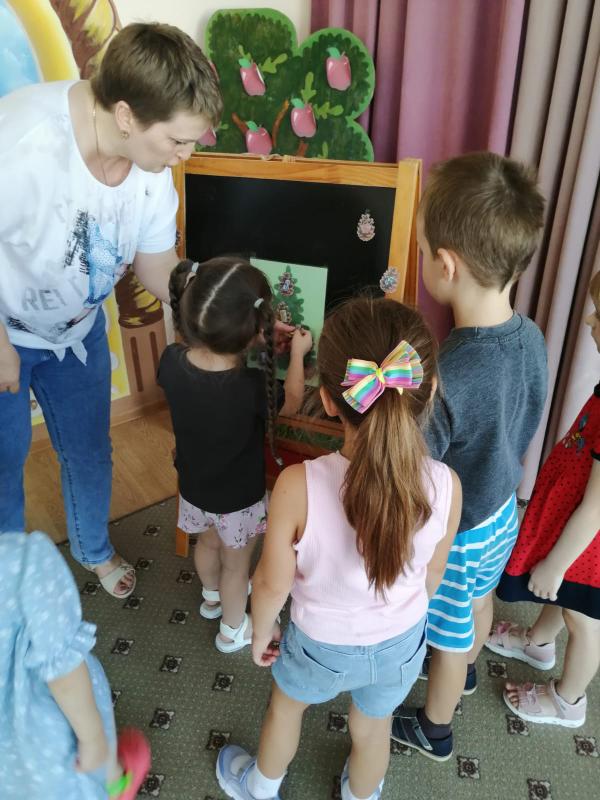 Этапы развития фонематического слуха
1 этап   Узнавание неречевых звуков. 
Игра «Угадай, что звучало».       
Игра «Шумящие мешочки». 
Игра «Волшебная палочка».       
Игра «Жмурки». 
Игра «Ушки - слушки»              
Игра «Кто сказал «Мяу?»
Игра «Кто как голос подаёт?»
Игра «Где звенит?»
Игра «Песенки насекомых»        
Игра «Чей голос?» 
Игра «Звуки транспорта»
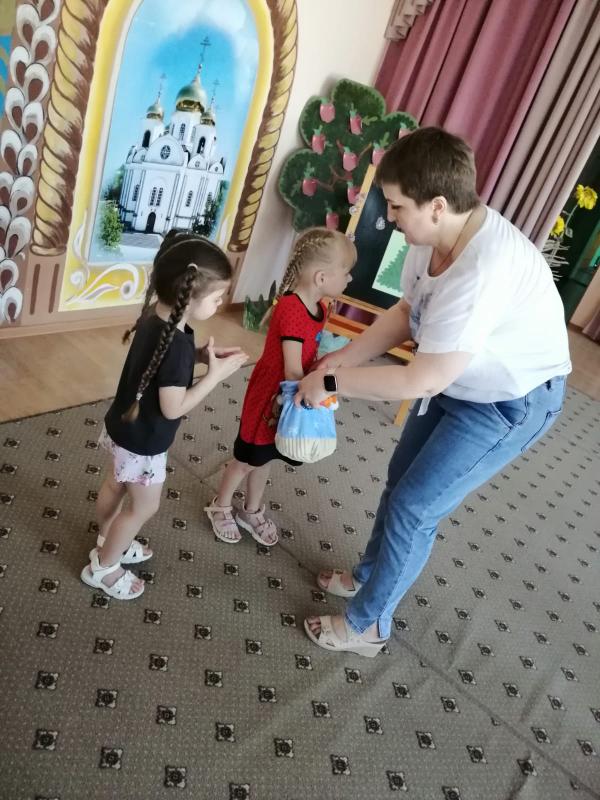 2 этап 
Различение звуков речи по тембру, силе и высоте.

Игра «Узнай свой голос».      Игра «Далеко - близко».
Игра «Громко - тихо».           Игра «Три медведя».
Игра «Кто как кричит».       Игра «Эхо».
 Игра  «Тихо – громко говори».
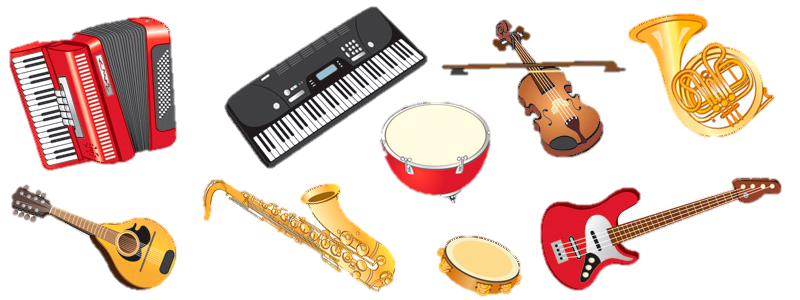 3 этап Различение сходных по звучанию слов.
Игра «Угадай словечко»
Игра «Найди пару».
Игра «Слушай и выбирай». 
Игра «Верно-неверно». 
 Игра «Загадай слово».
 Игра «Соревнование».
Игра «Кто больше?».
 Игра « Добавь звук».
Игра « Отними звук».
 Игра «Вставь пропущенный звук». 
Игра «Составь новое слово».
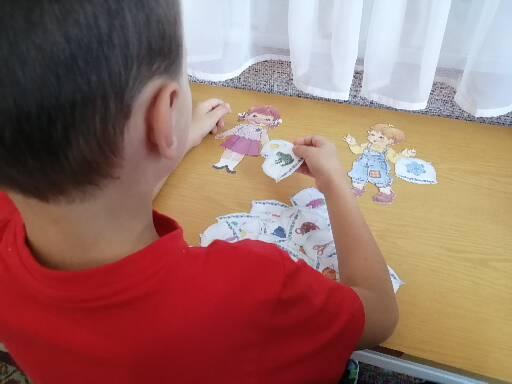 4 этапРазличение слогов
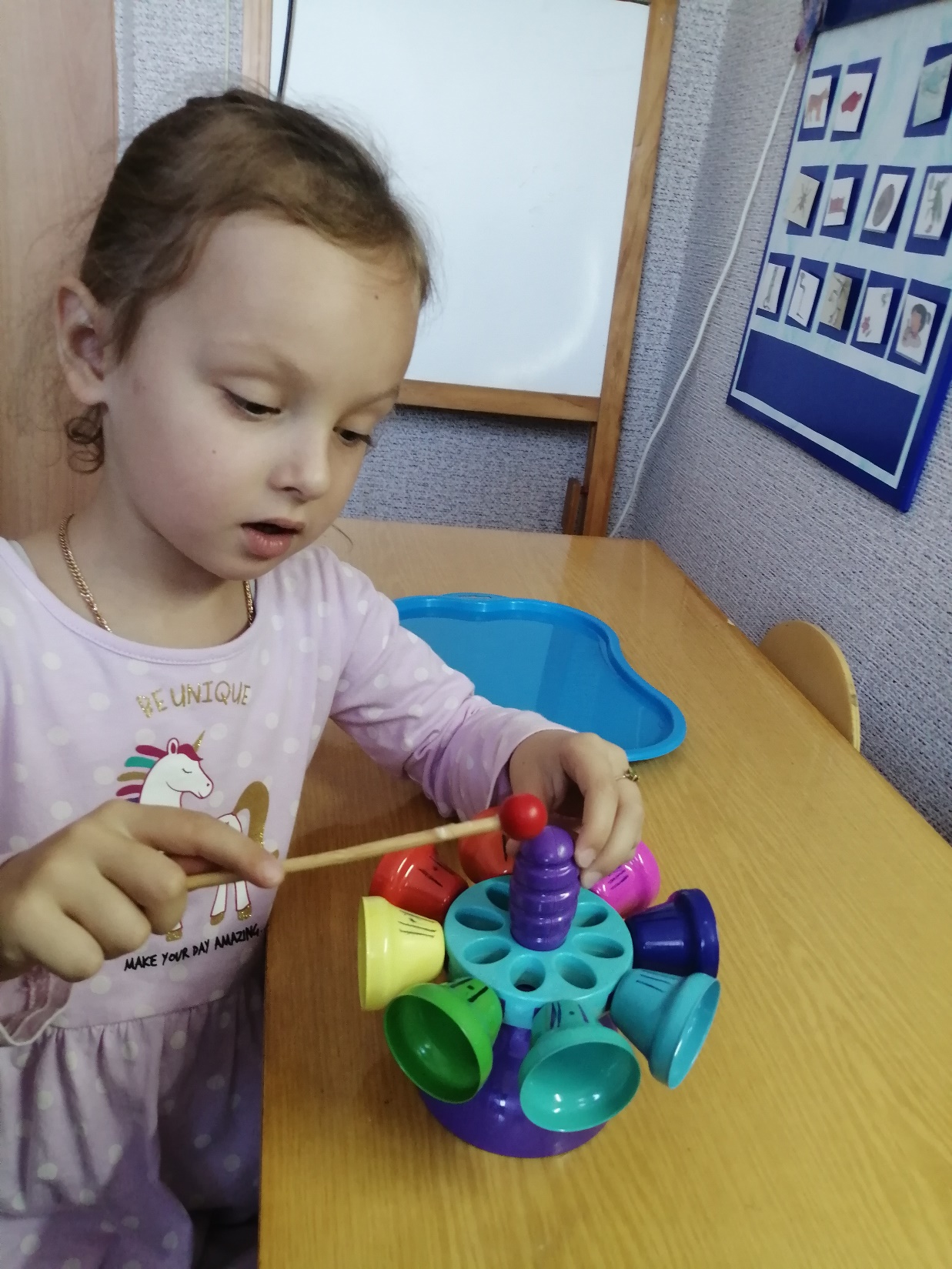 Игра «Похлопаем». 
Игра «Что лишнее?» 
  Игра «Будь внимательным»
  Игра «Найди лишний слог»
5этап Различение звуков.
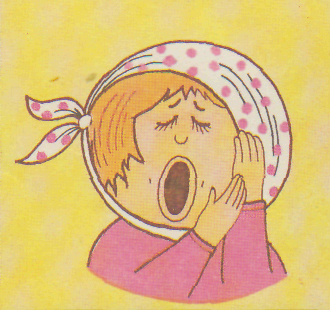 Игра «Похлопаем». 
                                                    Игра «Играем в слова».




Игра «Не зевай, сосчитай».
Игра «Любопытный».
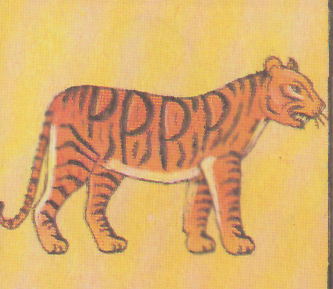 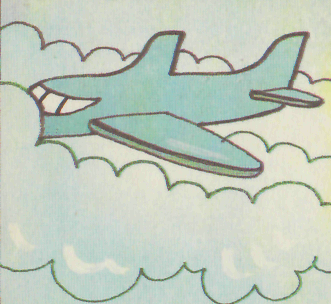 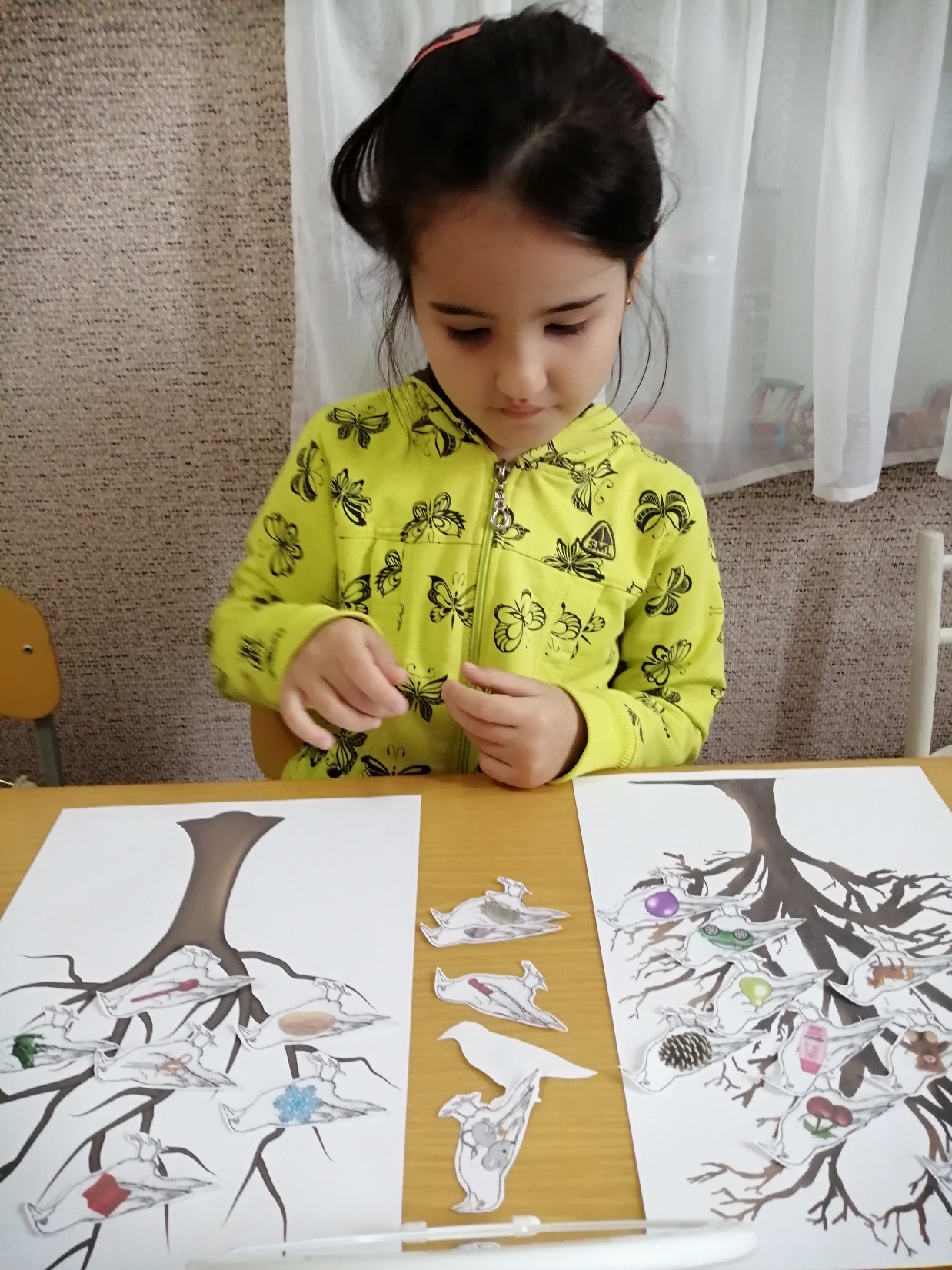 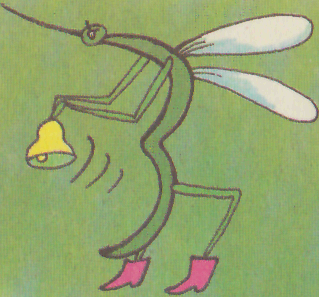 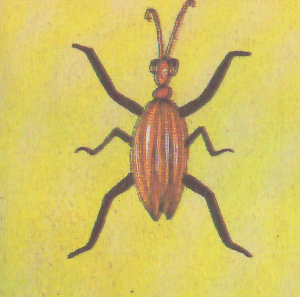 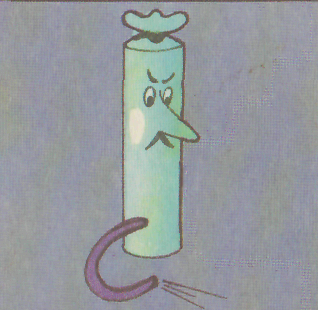 6этап Освоение навыков анализа и синтеза.
Игра «Назови последний звук в слове»
Игра «Назови первый звук в слове»
Игра «Где звук?»
Игра «Назови звуки по порядку в слогах» 
Игра «Определи, какой звук в середине слова»
Игра «Назови звуки по порядку»
Игра «Сколько звуков». 
Игра «Похлопаем».
  Игра «Отгадай слово»
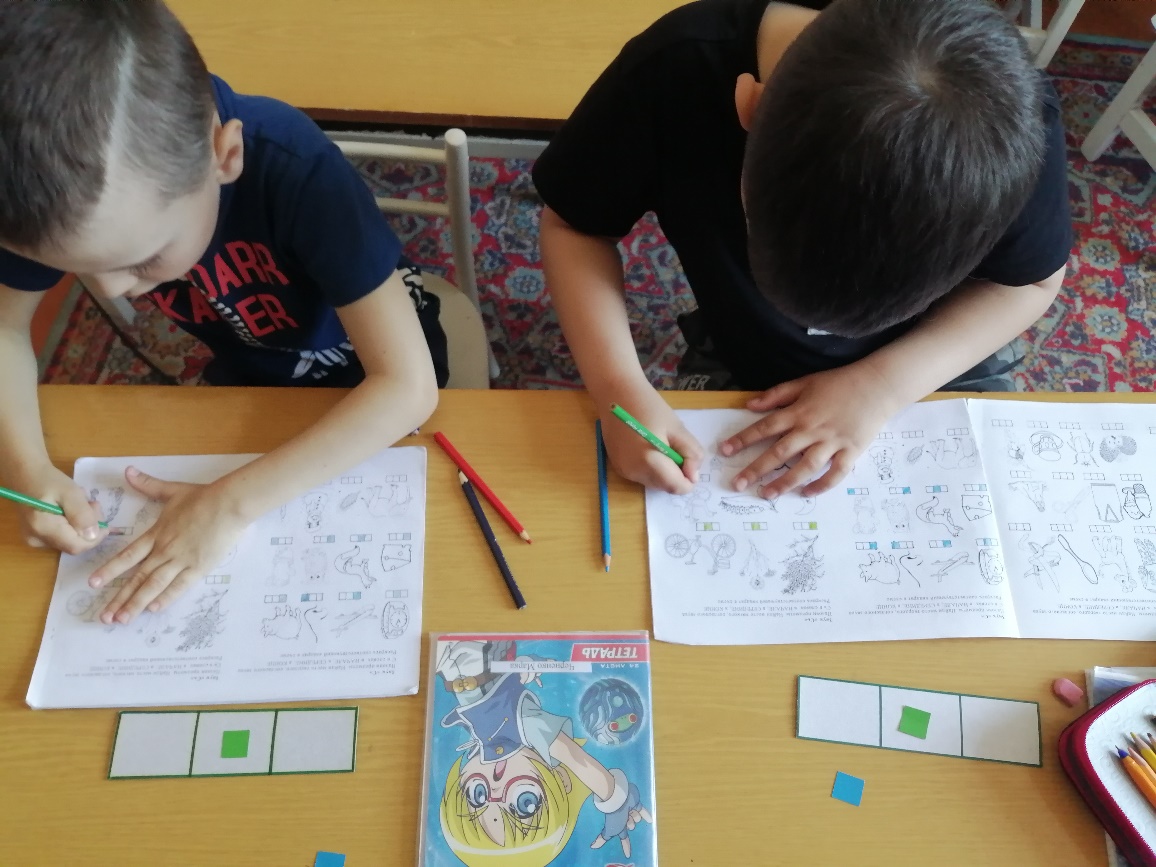 Взаимодействие с детьми
Воспитатель
Родитель
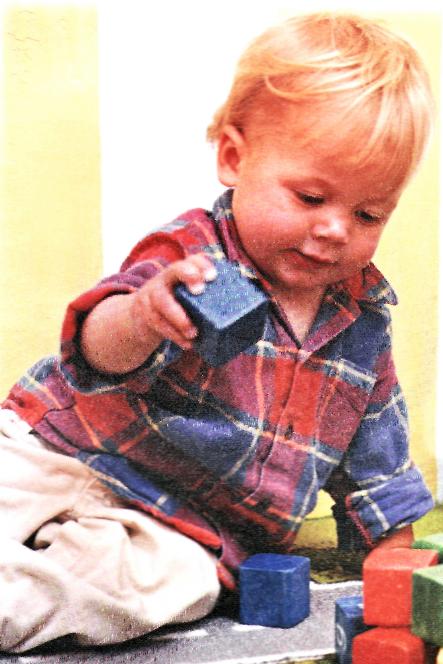 Учитель-логопед
Музыкальный руководитель
Каждый ребенок всем на диво-
Должен говорить красиво,
И тогда язык родной
Должен понимать его любой.
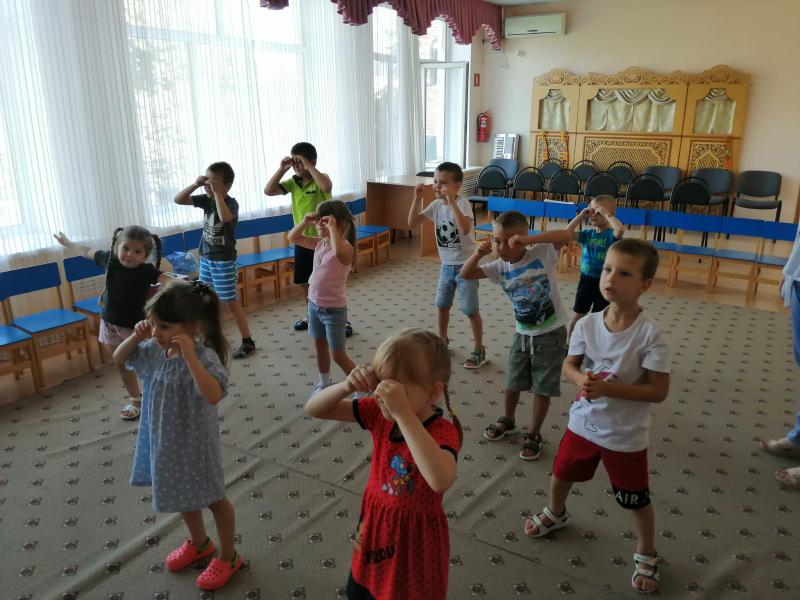